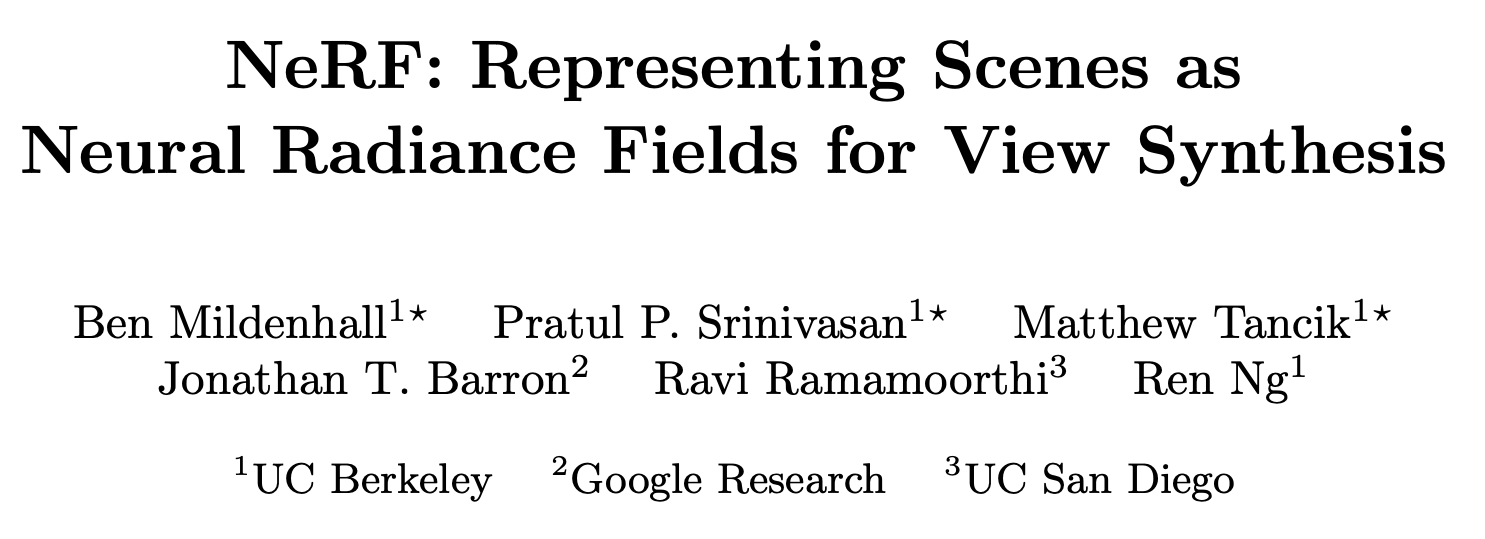 ECCV 2020
Citations: 5989
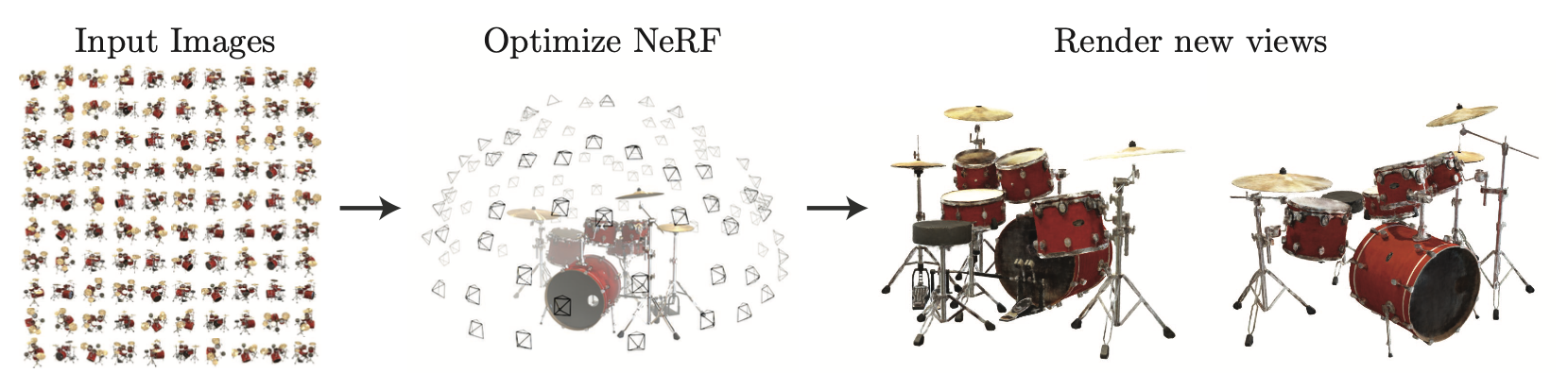 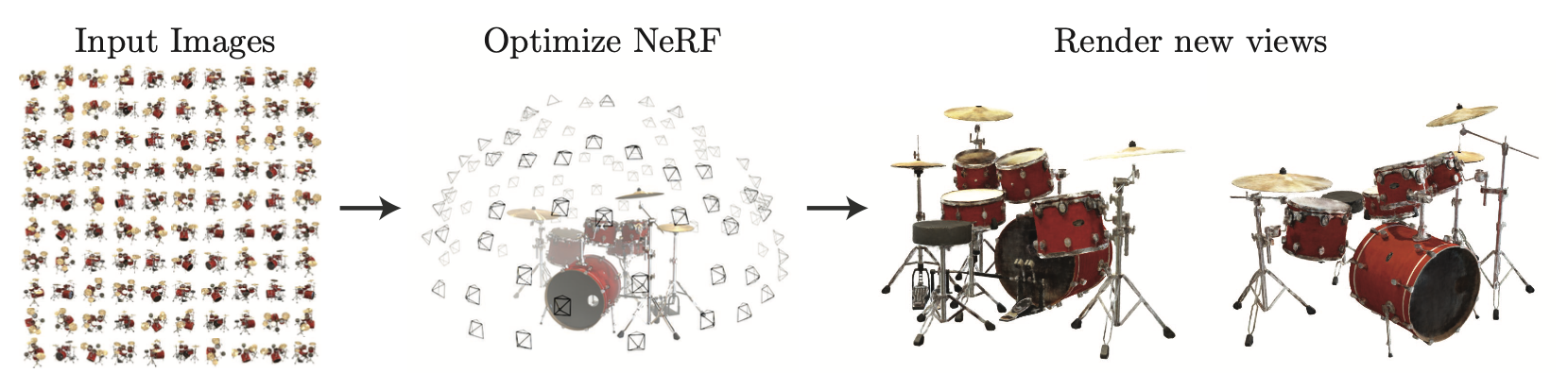 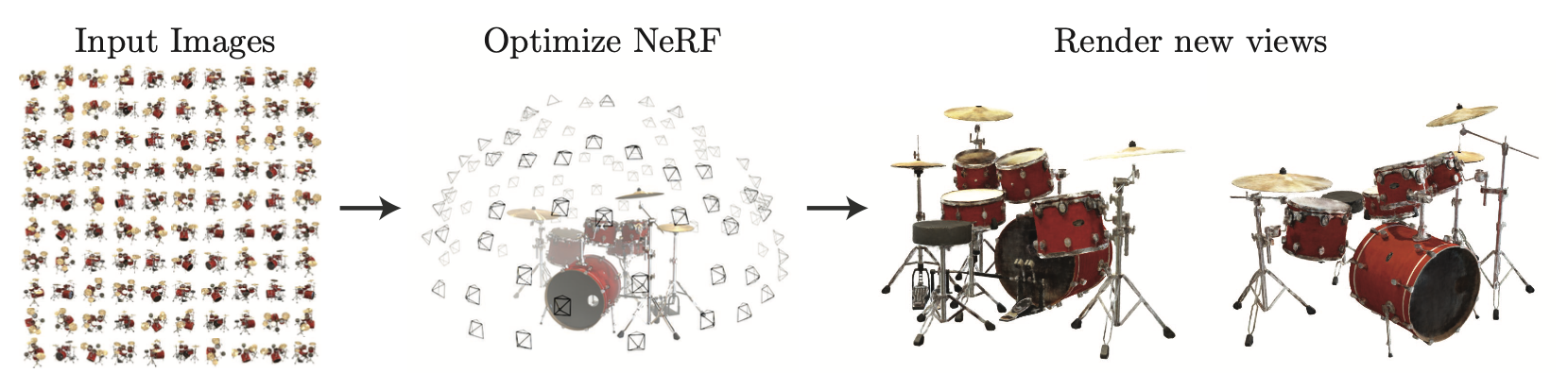 Neural Radiance Field Scene Representation
continuous scene  5D vector-valued function
Input
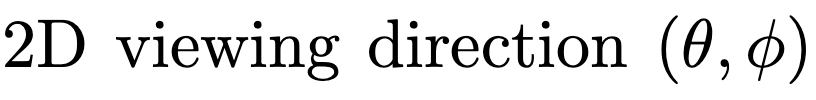 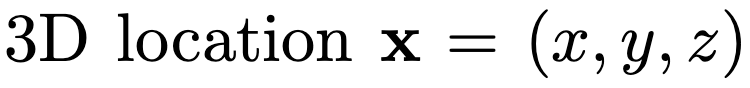 Output
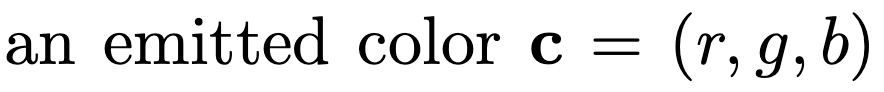 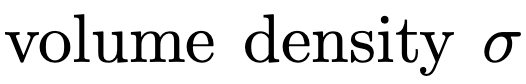 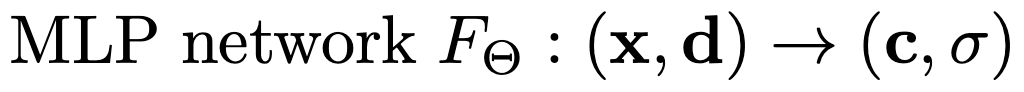 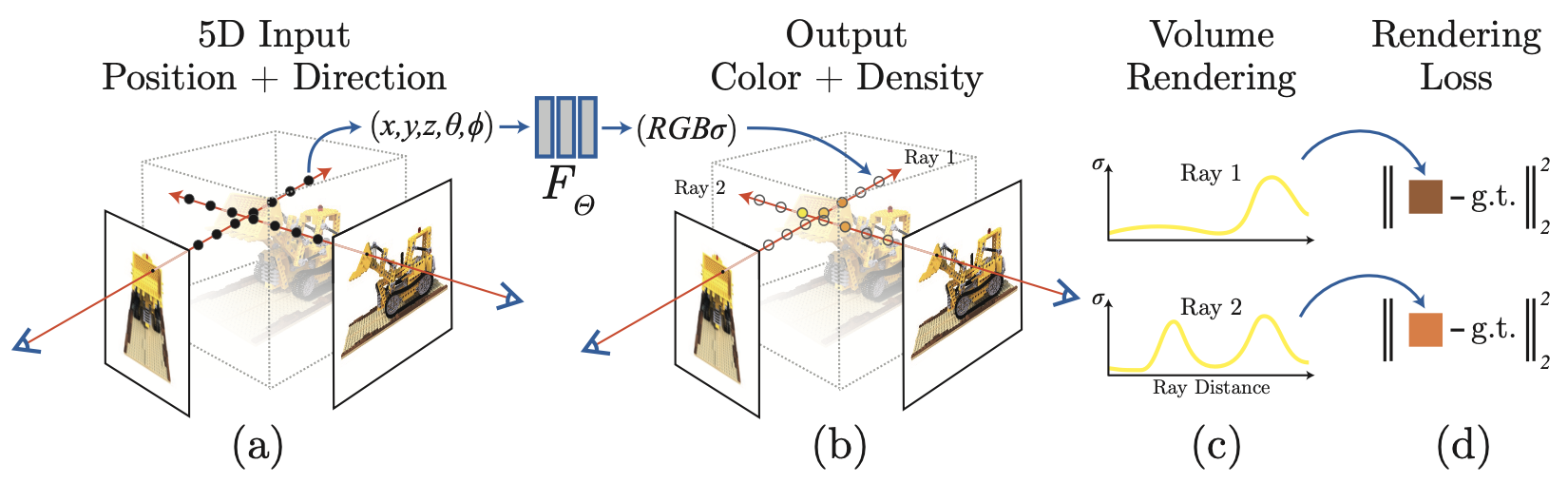 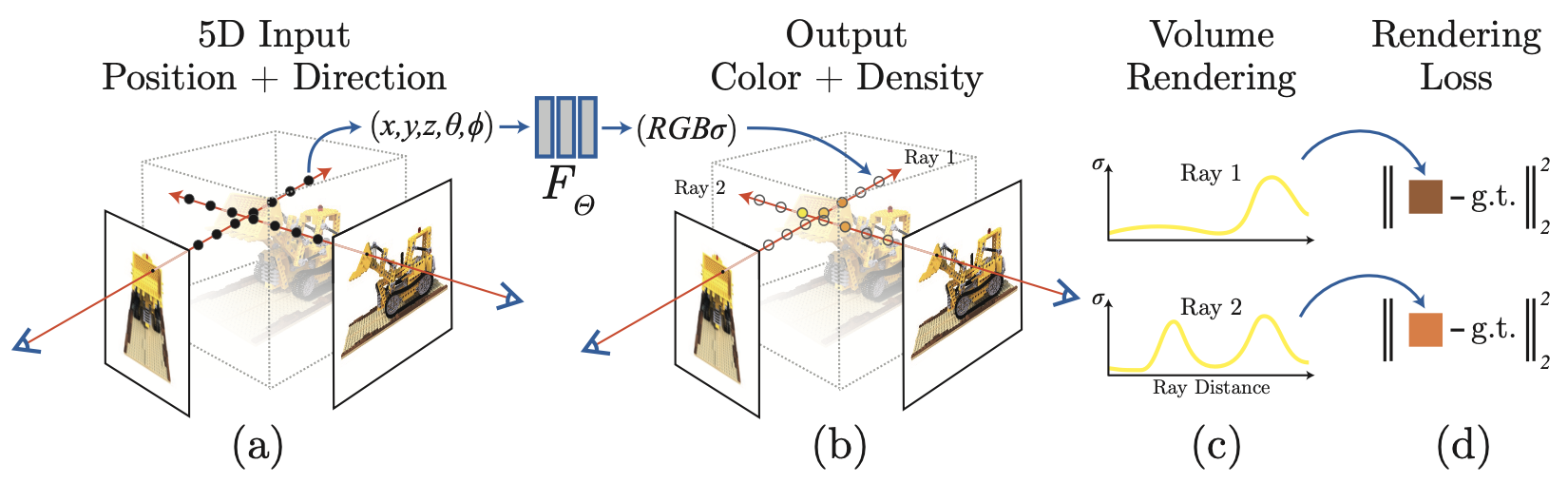 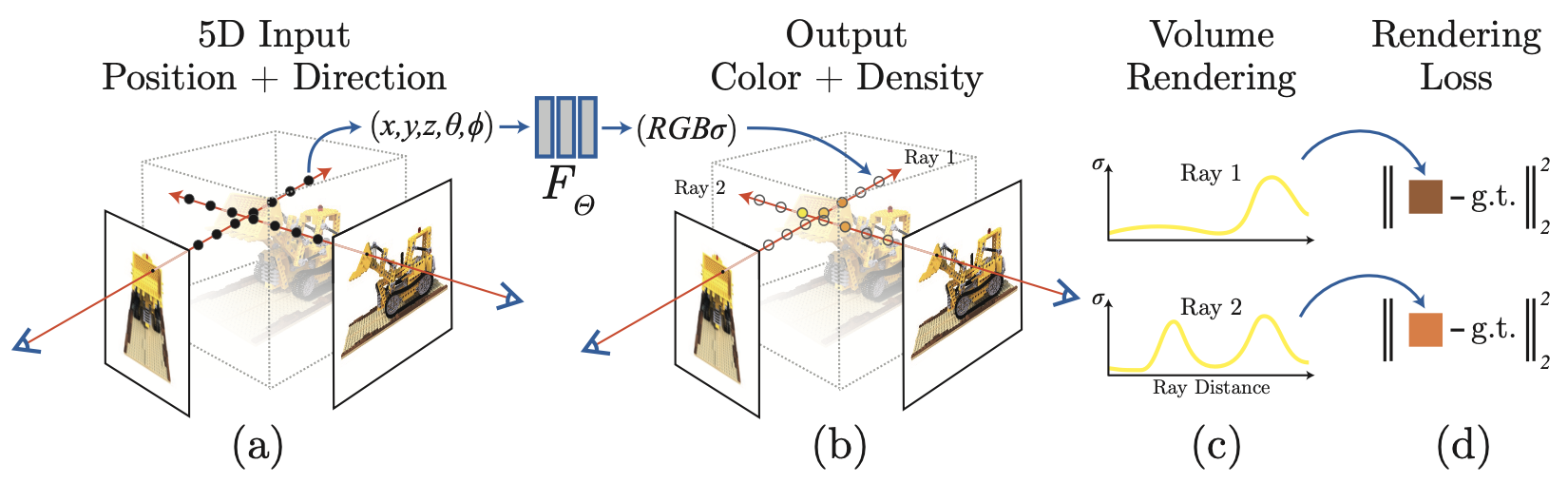 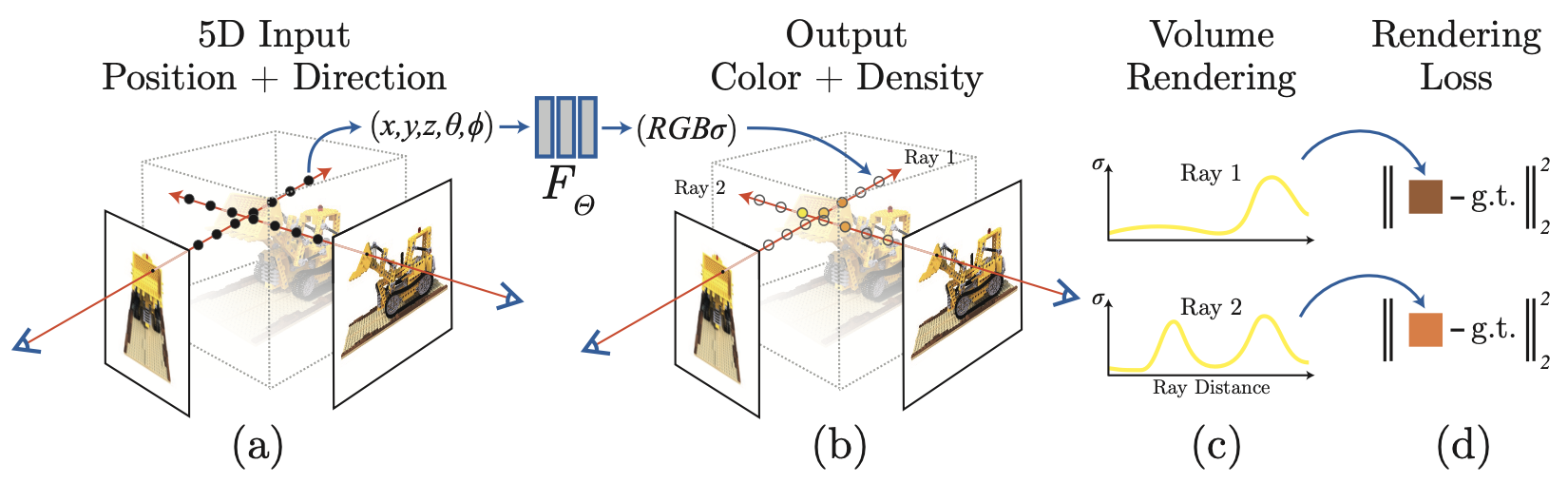 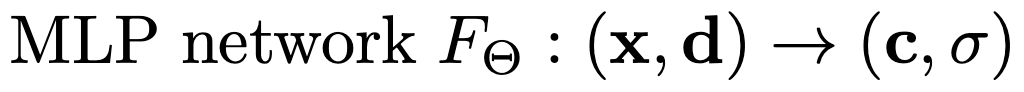 8 FCs  σ , 256-D feature vector
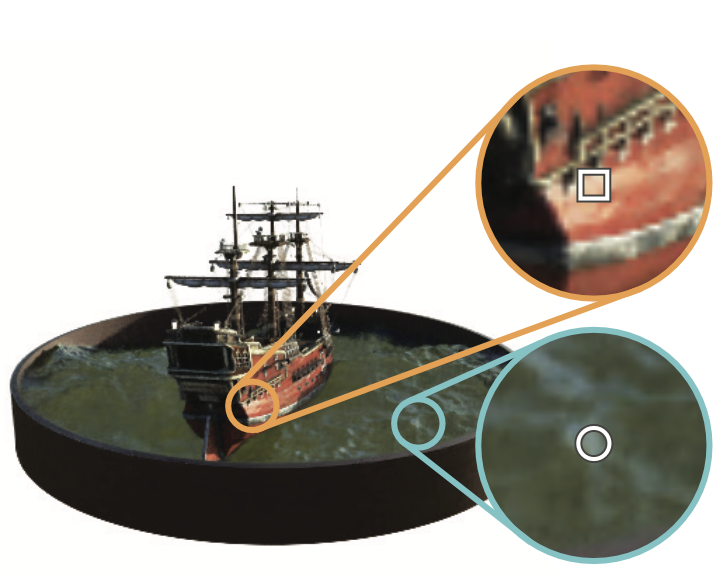 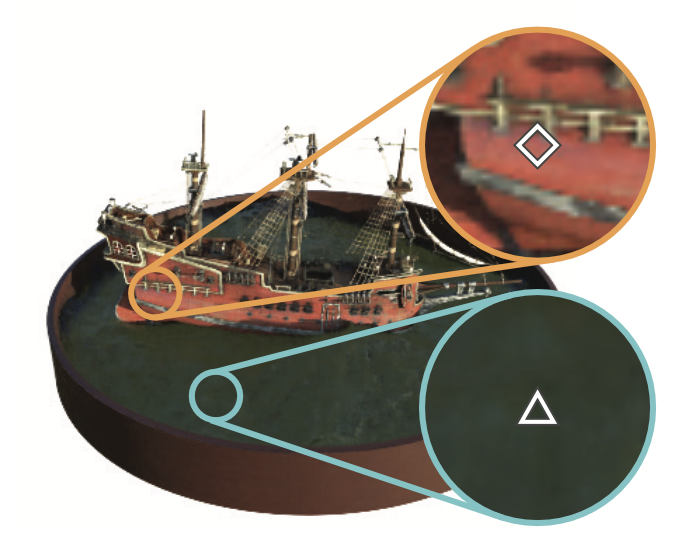 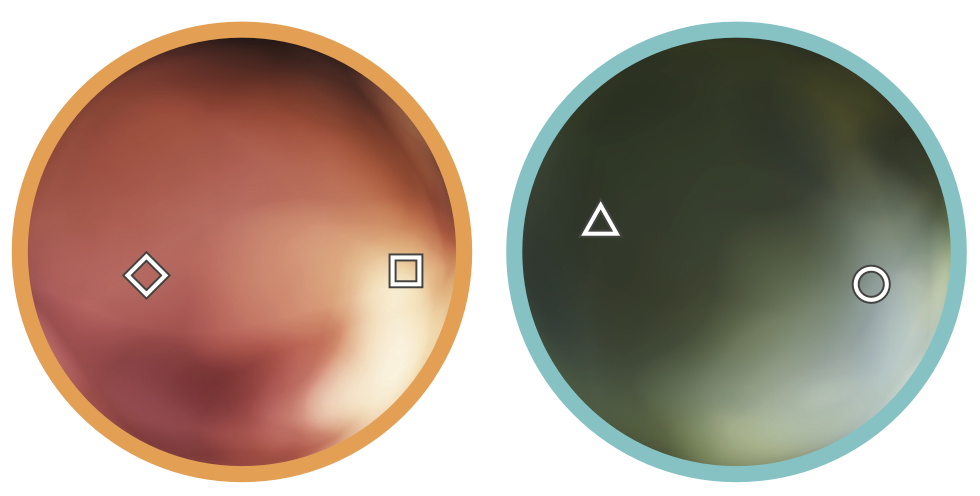 Volume Rendering with Radiance Fields
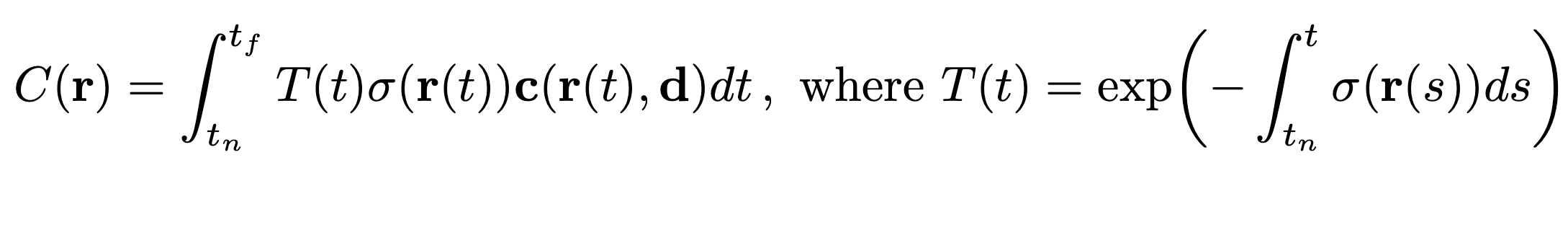 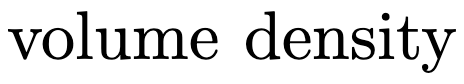 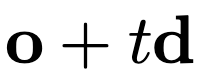 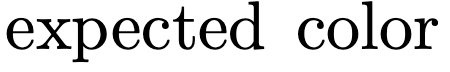 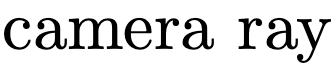 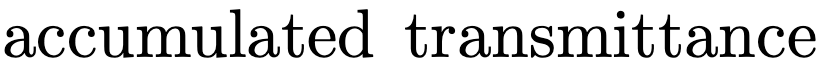 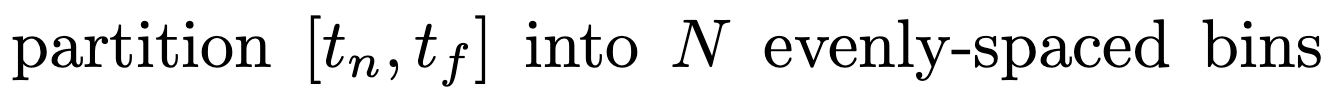 stratified sampling:
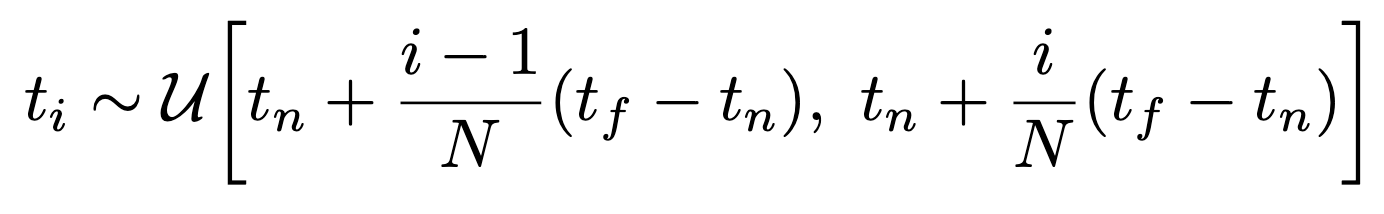 [Speaker Notes: probability that the ray travels from tn to t without hitting any other particle 

draw one sample uniformly at random from within each bin:]
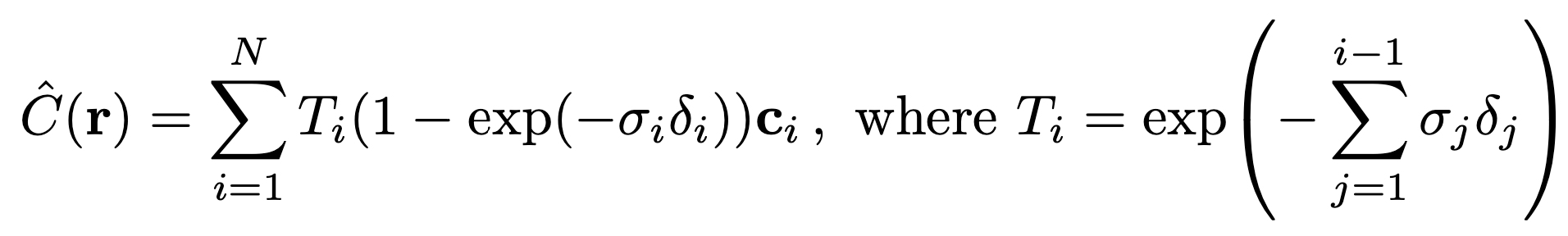 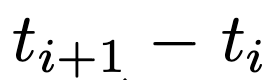 Optimizing a Neural Radiance Field
Positional encoding
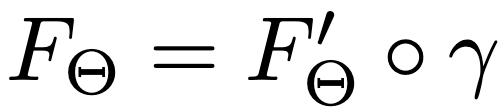 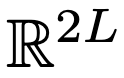 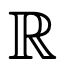 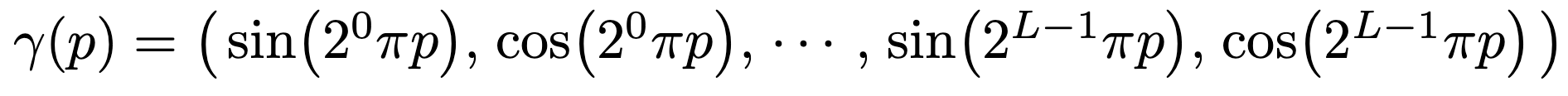 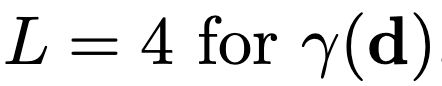 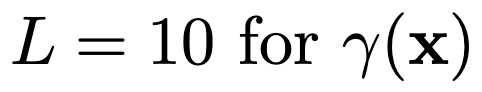 [Speaker Notes: two improvements to enable representing high-resolution complex scenes 

Regular MLP]
Optimizing a Neural Radiance Field
Hierarchical volume sampling
optimize two networks
coarse
fine
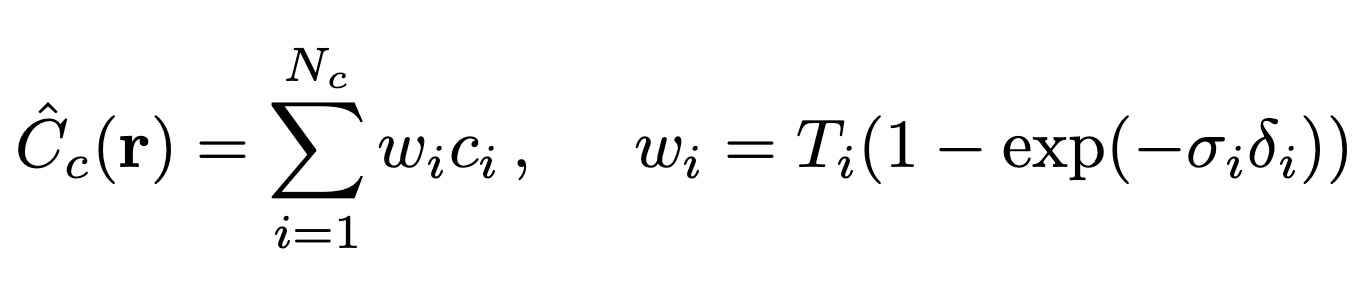 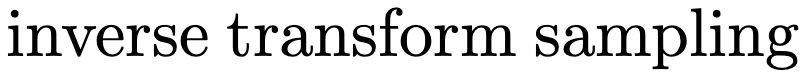 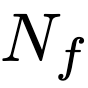 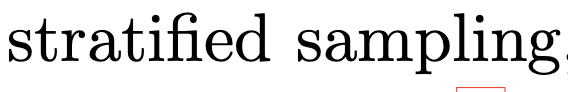 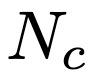 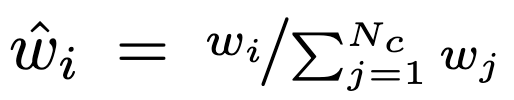 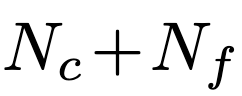 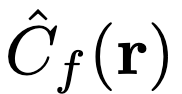 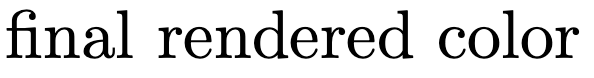 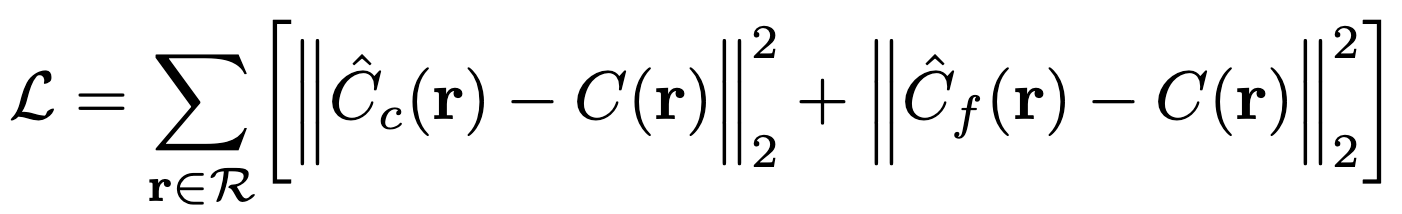 [Speaker Notes: inefficient: free space and occluded regions]
Results:
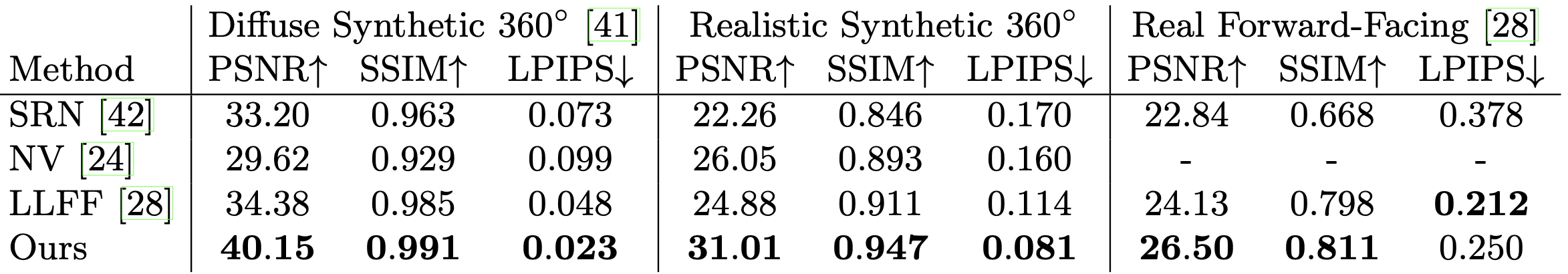 [Speaker Notes: Peak signal-to-noise ratio
structural similarity index measure
Learned Perceptual Image Patch Similarity]
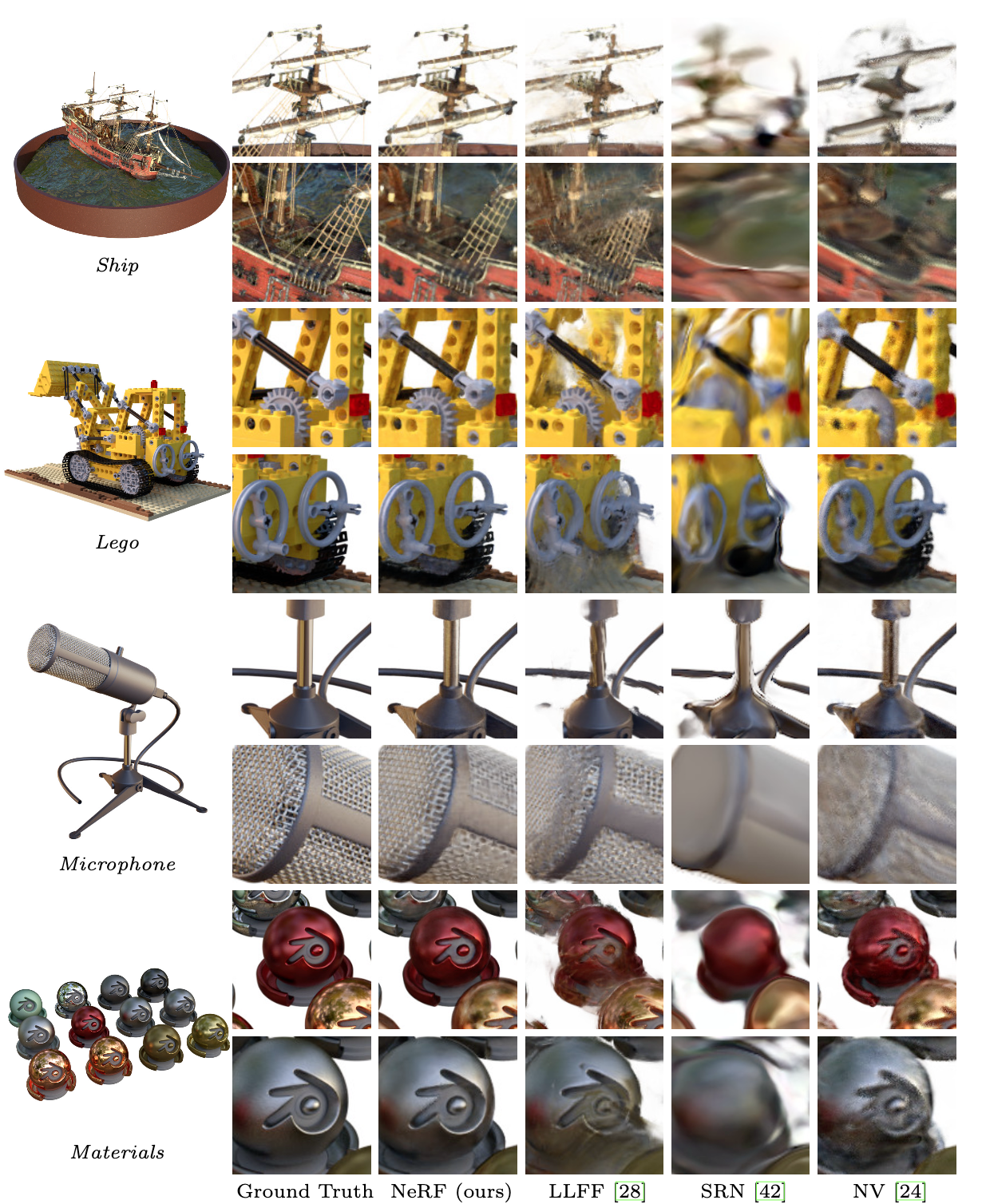 Results:
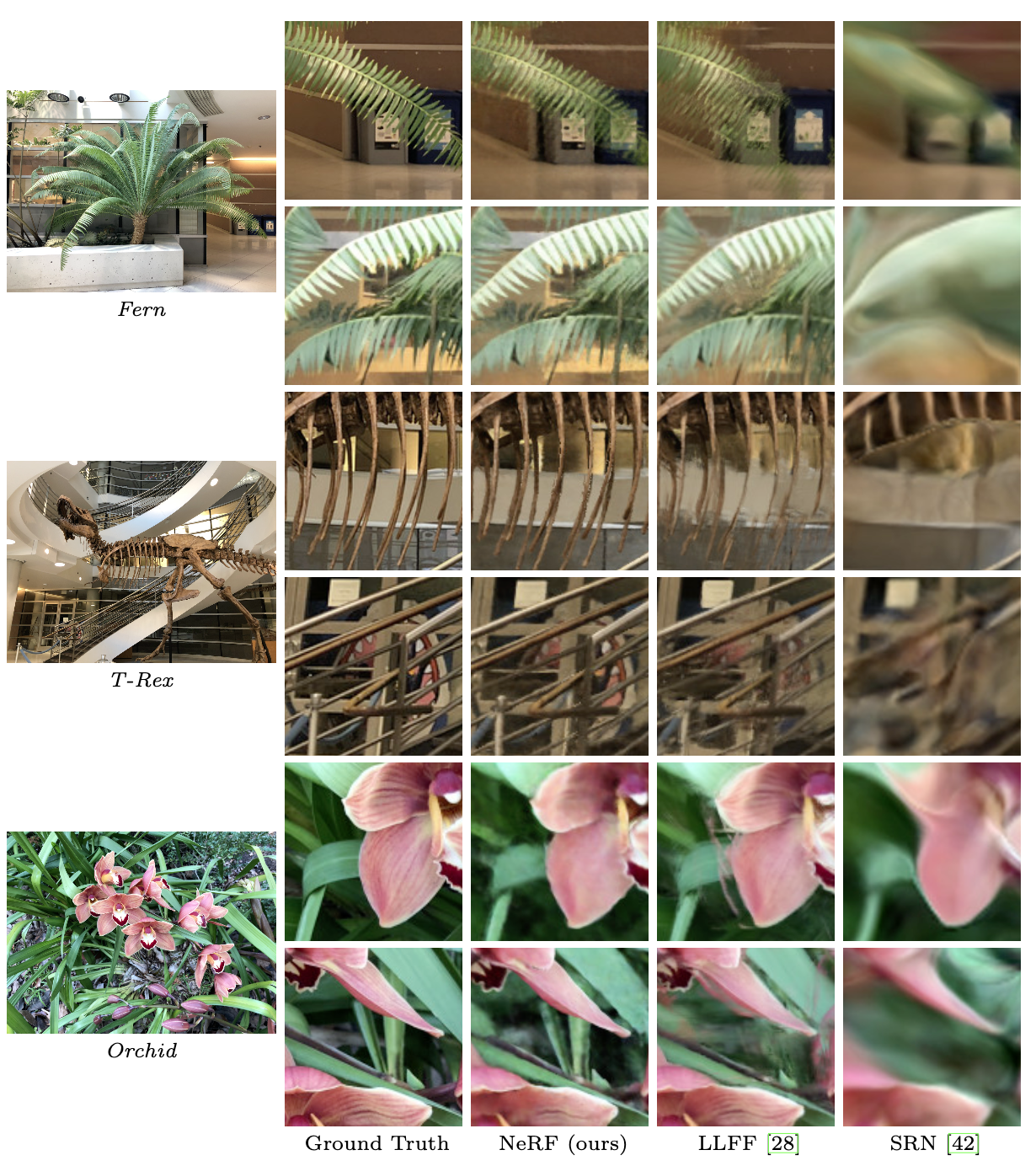 Results:
Results:
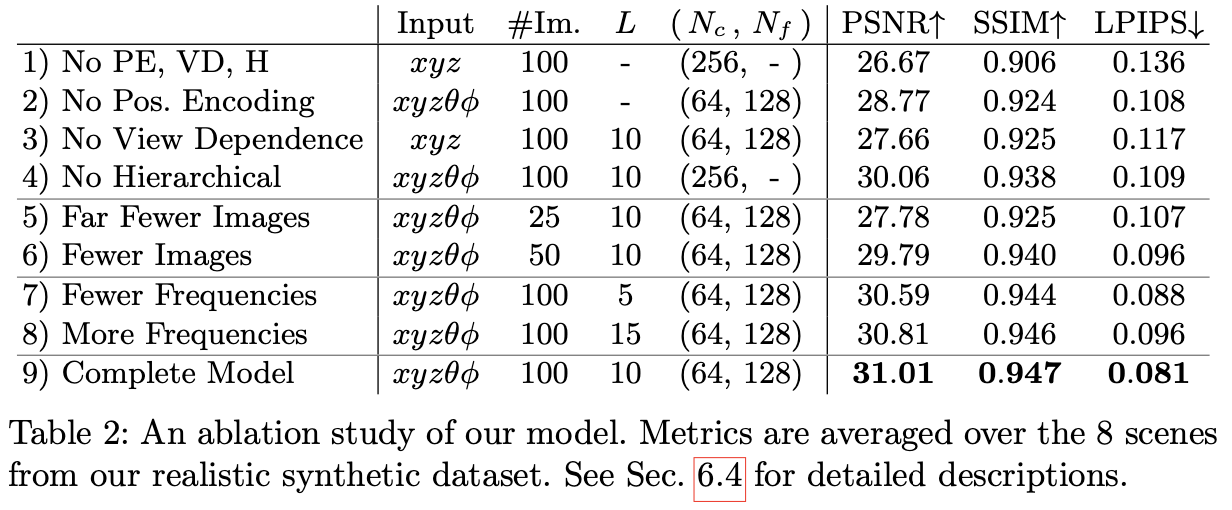 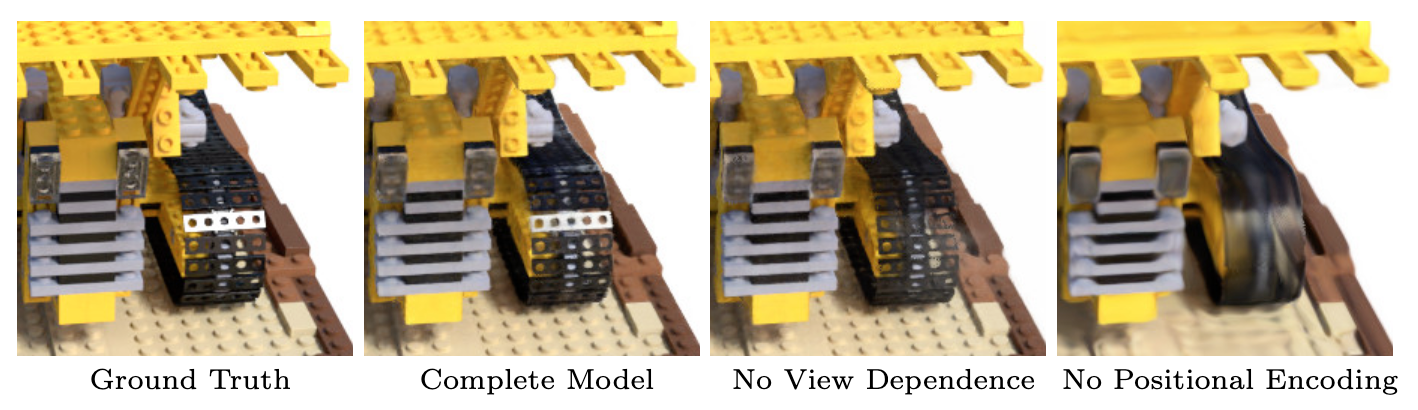 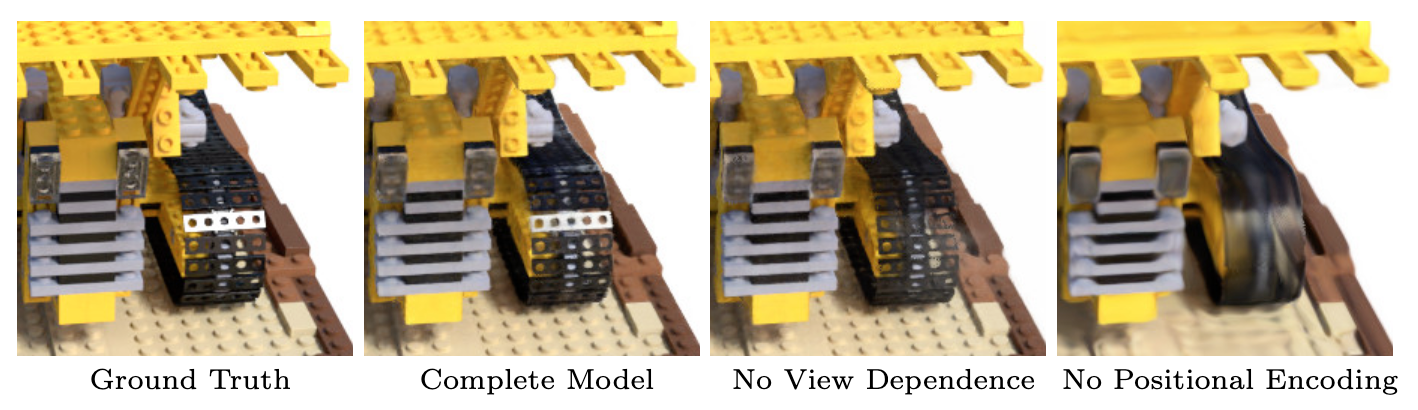 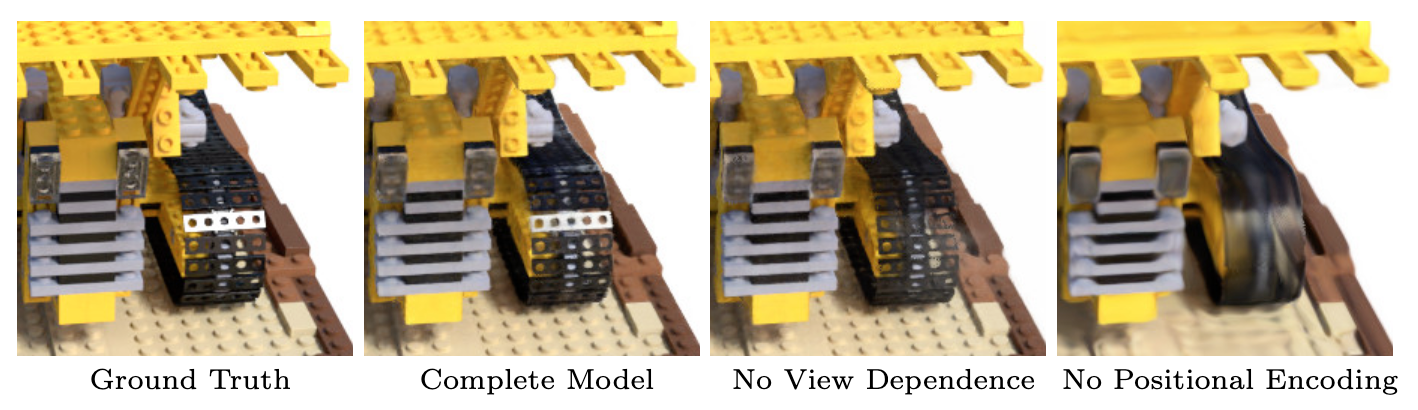 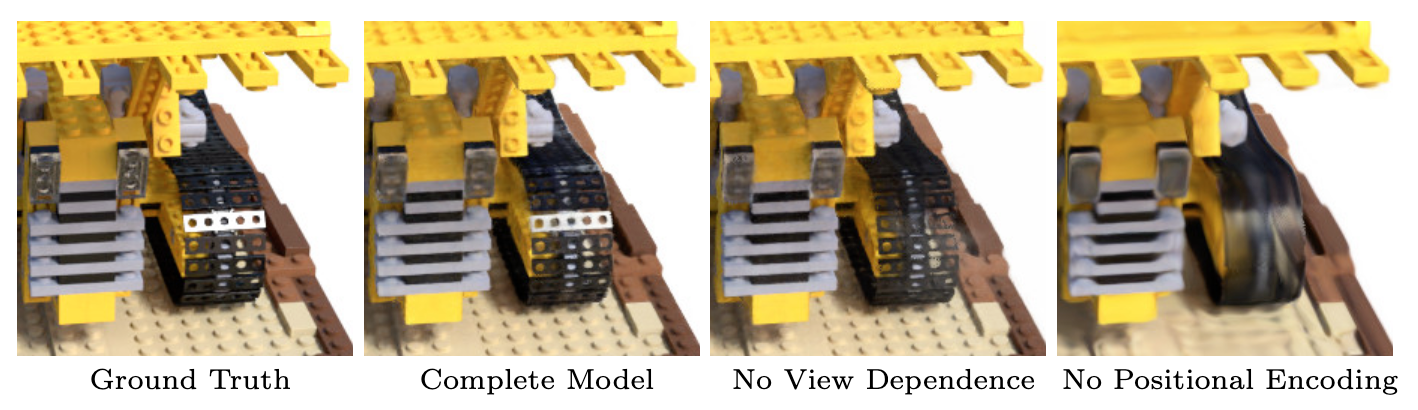 Q&A